Sales | Post-sale customer insights
Microsoft 365 Copilot for Sales
Extend
Opportunities pursued
Customer retention
Close rate
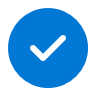 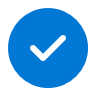 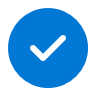 Value benefit
KPIs impacted
Revenue growth
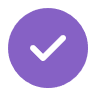 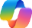 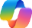 Copilot Chat2
Copilot Chat1
1. Customer feedback analysis
2. Upsell opportunity prioritization
3. Personalized engagement
In Teams, use Copilot for Sales to analyze a sales call and get insight on customer sentiment and business objectives.
Ask Copilot to recommend a few upsell scenarios based on the last purchase.
Create personalized follow-up messages and upsell proposals in Outlook using Copilot for Sales to view their purchasing habits and sales interactions.
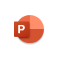 Copilot in PowerPoint
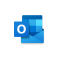 Copilot in Outlook
+Copilot for Sales
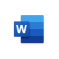 Copilot in Word
Benefit: Analyzing customer feedback is essential for understanding their satisfaction levels and identifying areas where they may need additional support or services.
Benefit: Prioritizing upsell opportunities helps focus efforts on the most promising leads, improving efficiency and conversion rates.
Benefit: Personalized engagement ensures that follow-up interactions are relevant and resonate with the customer, increasing the chances of a successful upsell.
Try in Copilot Lab: Build on ideas
5. Performance reporting
4. Engagement strategy optimization
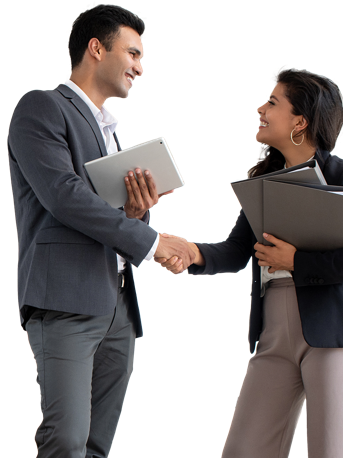 Using the suggestions from Copilot around those customer behaviors on sales marketplace, interactions and sales cycle opportunities draft an initial report or presentation to help guide future sales opportunities.
Optimize engagement strategies with Copilot by asking for suggestions based on customer habits and reactions to different upsell approaches.
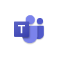 Copilot in Teams 
+Copilot For Sales
Benefit: Performance reporting provides insights into the effectiveness of upsell strategies and helps identify successful tactics and areas for improvement.
Benefit: Optimizing engagement strategies based on customer responses ensures that the approach remains effective and can be adjusted as needed.
Try in Copilot Lab: Create presentations